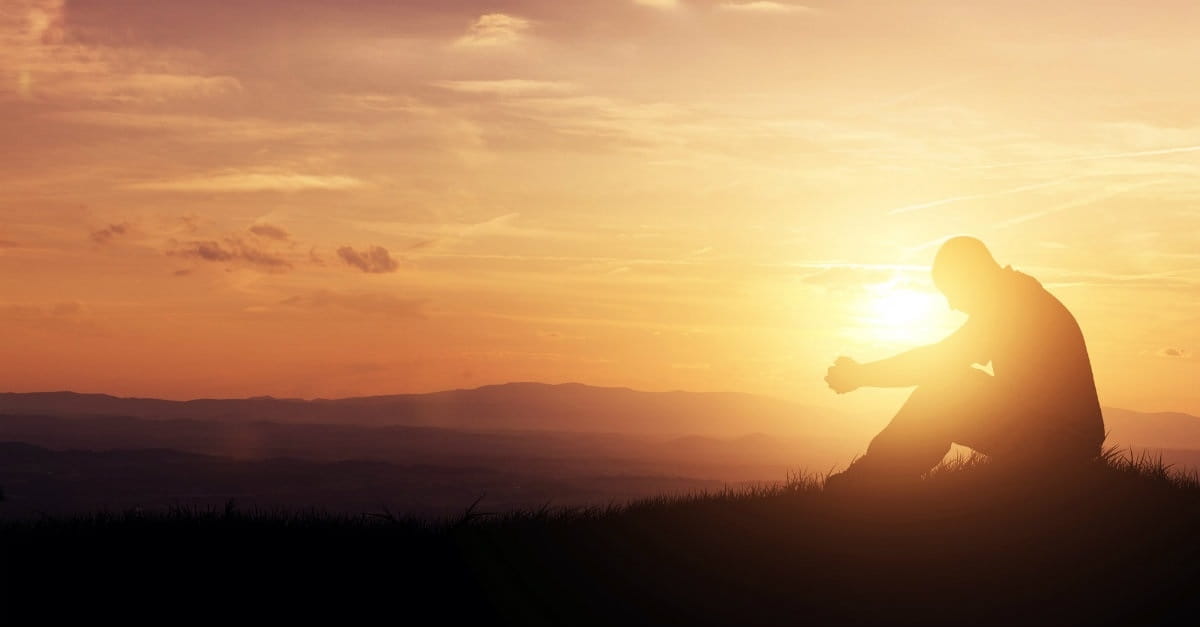 July 25, 2021
God’s Glory on Display in Our Lives
Psalm 57
Psalm 57
For the choir director; set to Al-tashheth. A Mikhtam of David, when he fled from Saul in the cave. 
 
1 Be gracious to me, O God, be gracious to me, For my soul takes refuge in You; And in the shadow of Your wings I will take refuge Until destruction passes by. 2 I will cry to God Most High, To God who accomplishes all things for me. 3 He will send from heaven and save me; He reproaches him who tramples upon me. Selah. God will send forth His lovingkindness and His truth. 4 My soul is among lions; I must lie among those who breathe forth fire, Even the sons of men, whose teeth are spears and arrows And their tongue a sharp sword. 5 Be exalted above the heavens, O God; Let Your glory be above all the earth. 6 They have prepared a net for my steps; My soul is bowed down; They dug a pit before me; They themselves have fallen into the midst of it. Selah. 7 My heart is steadfast, O God, my heart is steadfast; I will sing, yes, I will sing praises! 8 Awake, my glory! Awake, harp and lyre! I will awaken the dawn. 9 I will give thanks to You, O Lord, among the peoples; I will sing praises to You among the nations. 10 For Your lovingkindness is great to the heavens And Your truth to the clouds. 11 Be exalted above the heavens, O God; Let Your glory be above all the earth.
Westminster shorter catechism
Q. 1. What is the chief end of man?
A. Man’s chief end is to glorify God, and to enjoy Him forever. (1 Corinthians 10:31; Romans 11:36; Psalm 73:25-28).
1 Corinthians 10:31
Whether, then, you eat or drink or whatever you do, do all to the glory of God.
Psalm 57
For the choir director; set to Al-tashheth. A Mikhtam of David, when he fled from Saul in the cave. 
 
1 Be gracious to me, O God, be gracious to me, For my soul takes refuge in You; And in the shadow of Your wings I will take refuge Until destruction passes by. 2 I will cry to God Most High, To God who accomplishes all things for me. 3 He will send from heaven and save me; He reproaches him who tramples upon me. Selah. God will send forth His lovingkindness and His truth. 4 My soul is among lions; I must lie among those who breathe forth fire, Even the sons of men, whose teeth are spears and arrows And their tongue a sharp sword. 5 Be exalted above the heavens, O God; Let Your glory be above all the earth. 6 They have prepared a net for my steps; My soul is bowed down; They dug a pit before me; They themselves have fallen into the midst of it. Selah. 7 My heart is steadfast, O God, my heart is steadfast; I will sing, yes, I will sing praises! 8 Awake, my glory! Awake, harp and lyre! I will awaken the dawn. 9 I will give thanks to You, O Lord, among the peoples; I will sing praises to You among the nations. 10 For Your lovingkindness is great to the heavens And Your truth to the clouds. 11 Be exalted above the heavens, O God; Let Your glory be above all the earth.
Big Idea
Even in the darkest of days, the believer’s life is to put the glory of God on display
Psalm 57
For the choir director; set to Al-tashheth. A Mikhtam of David, when he fled from Saul in the cave. 
 
1 Be gracious to me, O God, be gracious to me, For my soul takes refuge in You; And in the shadow of Your wings I will take refuge Until destruction passes by. 2 I will cry to God Most High, To God who accomplishes all things for me. 3 He will send from heaven and save me; He reproaches him who tramples upon me. Selah. God will send forth His lovingkindness and His truth. 4 My soul is among lions; I must lie among those who breathe forth fire, Even the sons of men, whose teeth are spears and arrows And their tongue a sharp sword. 5 Be exalted above the heavens, O God; Let Your glory be above all the earth. 6 They have prepared a net for my steps; My soul is bowed down; They dug a pit before me; They themselves have fallen into the midst of it. Selah. 7 My heart is steadfast, O God, my heart is steadfast; I will sing, yes, I will sing praises! 8 Awake, my glory! Awake, harp and lyre! I will awaken the dawn. 9 I will give thanks to You, O Lord, among the peoples; I will sing praises to You among the nations. 10 For Your lovingkindness is great to the heavens And Your truth to the clouds. 11 Be exalted above the heavens, O God; Let Your glory be above all the earth.
To put God’s glory on display in our lives…
God is to be our refuge (1-3)
Trusting God is relying on Him alone (1)
Trusting God is praying to Him (2-3)
Genesis 14:17-22
17 Then after [Abram’s] return from the defeat of Chedorlaomer and the kings who were with him, the king of Sodom went out to meet him at the valley of Shaveh (that is, the King's Valley). 18 And Melchizedek king of Salem brought out bread and wine; now he was a priest of God Most High. 19 He blessed [Abram] and said, "Blessed be Abram of God Most High, Possessor of heaven and earth; 20 And blessed be God Most High, Who has delivered your enemies into your hand." He gave him a tenth of all. 21 The king of Sodom said to Abram, "Give the people to me and take the goods for yourself." 22 Abram said to the king of Sodom, "I have sworn to the LORD God Most High, possessor of heaven and earth, 23 that I will not take a thread or a sandal thong or anything that is yours, for fear you would say, 'I have made Abram rich.'
Psalm 57
For the choir director; set to Al-tashheth. A Mikhtam of David, when he fled from Saul in the cave. 
 
1 Be gracious to me, O God, be gracious to me, For my soul takes refuge in You; And in the shadow of Your wings I will take refuge Until destruction passes by. 2 I will cry to God Most High, To God who accomplishes all things for me. 3 He will send from heaven and save me; He reproaches him who tramples upon me. Selah. God will send forth His lovingkindness and His truth. 4 My soul is among lions; I must lie among those who breathe forth fire, Even the sons of men, whose teeth are spears and arrows And their tongue a sharp sword. 5 Be exalted above the heavens, O God; Let Your glory be above all the earth. 6 They have prepared a net for my steps; My soul is bowed down; They dug a pit before me; They themselves have fallen into the midst of it. Selah. 7 My heart is steadfast, O God, my heart is steadfast; I will sing, yes, I will sing praises! 8 Awake, my glory! Awake, harp and lyre! I will awaken the dawn. 9 I will give thanks to You, O Lord, among the peoples; I will sing praises to You among the nations. 10 For Your lovingkindness is great to the heavens And Your truth to the clouds. 11 Be exalted above the heavens, O God; Let Your glory be above all the earth.
To put God’s glory on display in our lives…
God is to be our refuge (1-3)
God is to be our remedy (4-6)
2 Corinthians 4:161-17
16 Therefore we do not lose heart, but though our outer man is decaying, yet our inner man is being renewed day by day. 17 For momentary, light affliction is producing for us an eternal weight of glory far beyond all comparison…
To put God’s glory on display in our lives…
God is to be our refuge (1-3)
God is to be our remedy (4-6)
God is to be our resolve (7-11)
Praise to God is to be intentional (7-8)
Praise to God is to be inspirational (9-10)
Big Idea
Even in the darkest of days, the believer’s life is to put the glory of God on display
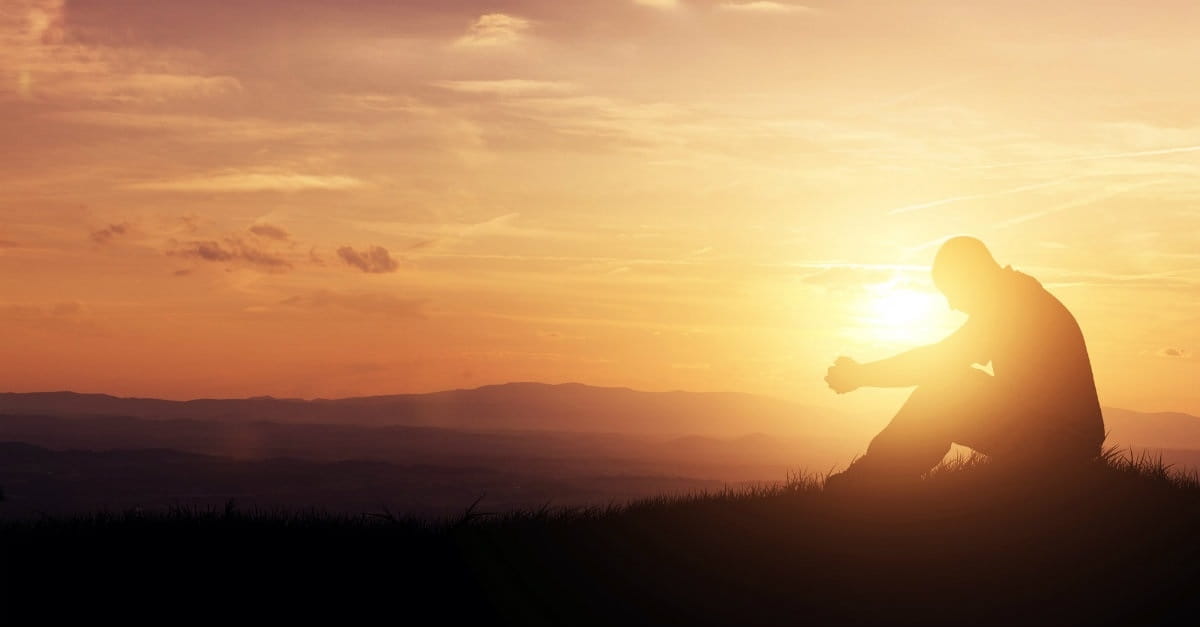 July 25, 2021
God’s Glory on Display in Our Lives
Psalm 57